Interactive High-fi Prototype
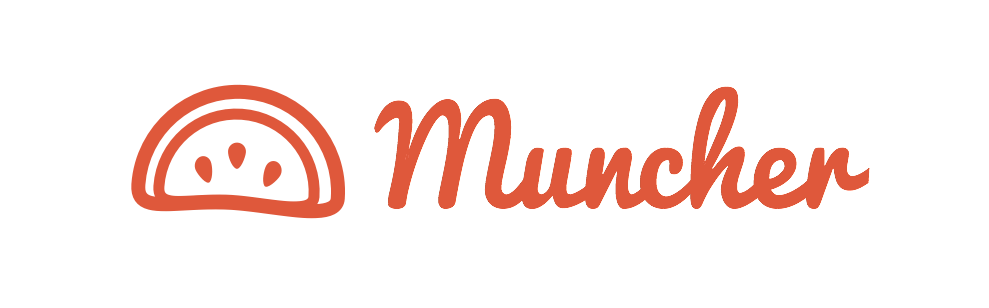 Fuss less, Dine more
Team Muncher
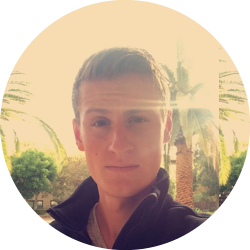 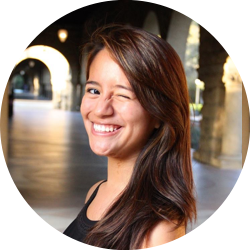 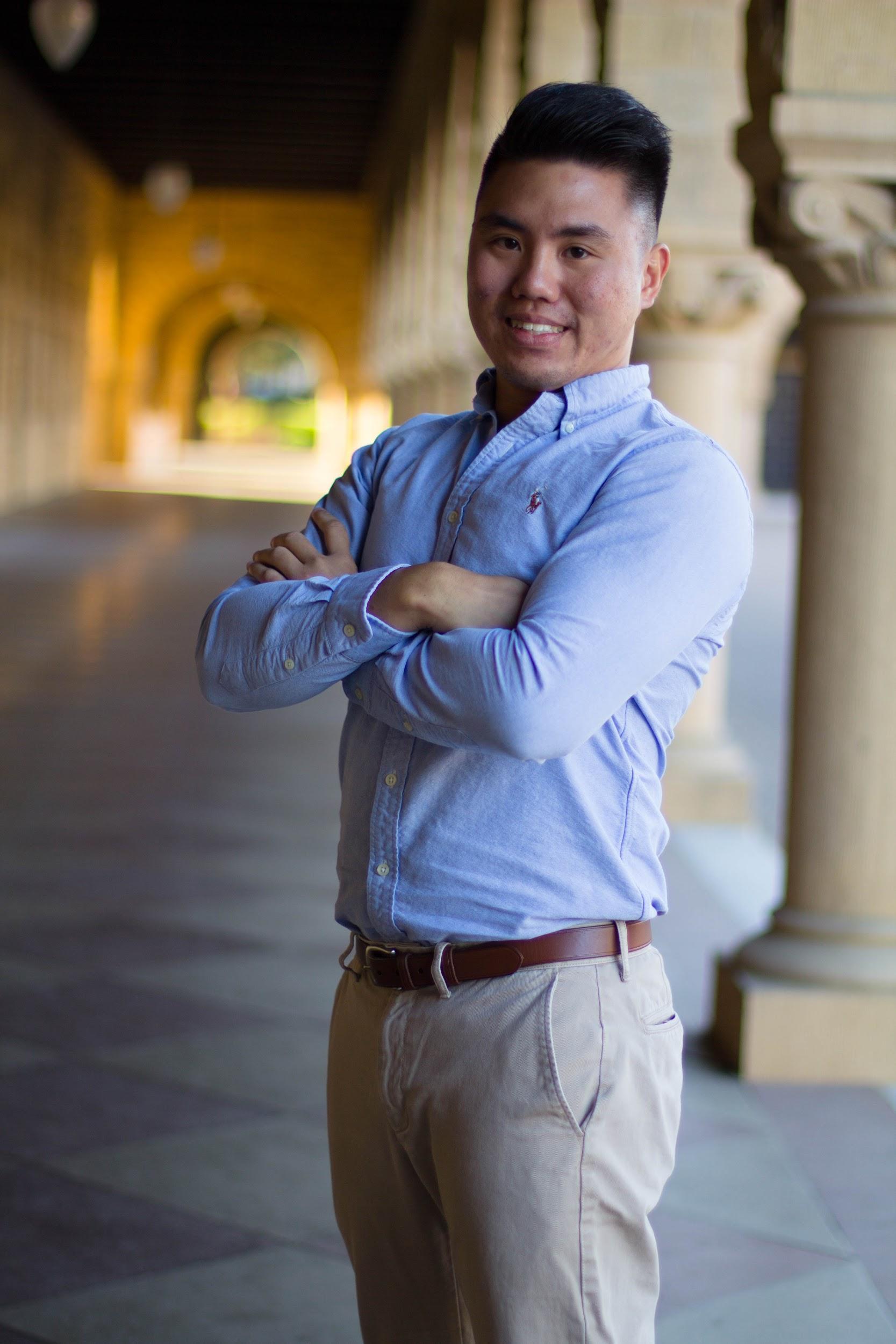 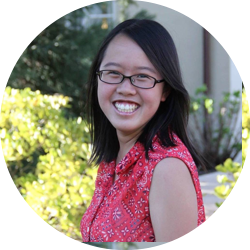 Peter F.
Monica Y.
Kai Jian C.
Gloria C.
Developer
User Testing
Manager
Designer
Value Proposition
Muncher’s mission is to help you decide where to eat in groups. With the help of human-based artificial intelligence, Muncher understands your preferences and makes the hard decisions for you.
Problem & Solution
THREE REPRESENTATIVE TASKS:
Decide a place to eat
Deal with user discontent
Coordinate the actual plans
[Moderate]
[Complex]
[Simple]
Overview
Heuristic Evaluation: Results & Revised Design
Prototype Implementation Status
Demonstration of Prototype
Summary
1
Heuristic Evaluation: Results & Revised Design
Focus on level 3-4 issues
H2-2: In the profile, it is unclear what the ranges are for the values, so the user could not properly gauge their interests
Suggested fix: Two indicators on the bar, one for min and one for max
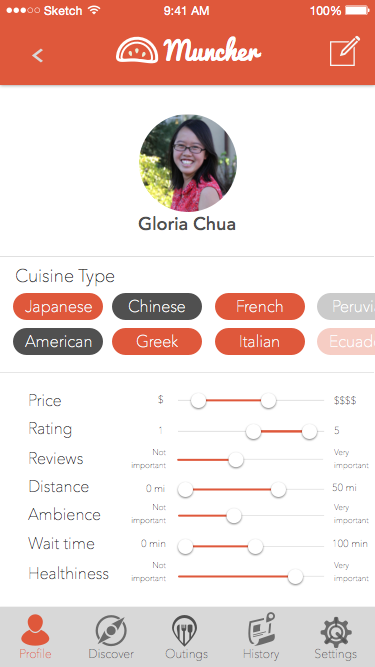 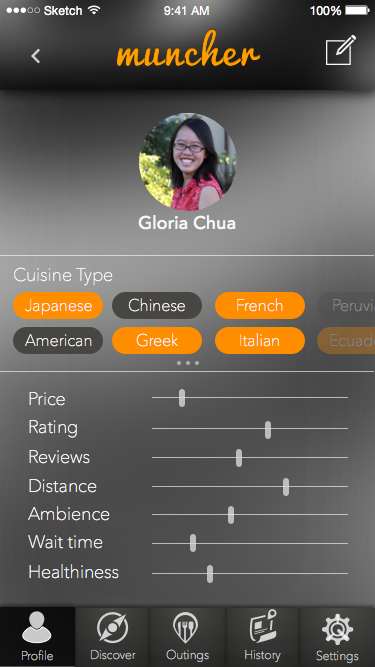 H2-3: Binary options on polls doesn’t allow for user to express opinion if they don’t like either options
Suggested fix: provide another option to allow for user input
Our premise: limited choice
don’t want users to input too much
Option to reject the final decision
pulls out the next best restaurant option
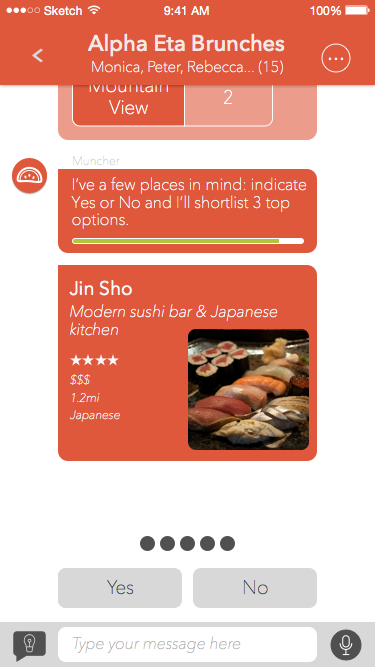 H2-3: No way to return after modifying settings with the (...) button. Clicking back on the conversation is not intuitive
Suggested fix: Consider a < button
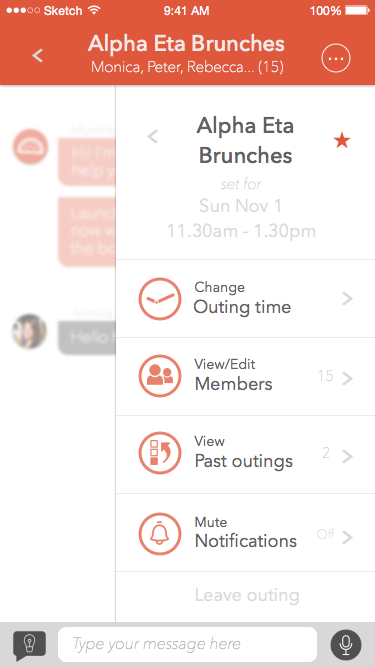 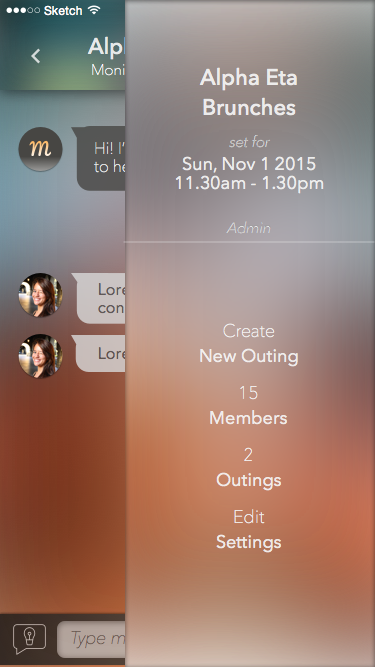 H2-5: Booking a reservation, which is a big step, is only done with one tap
Suggested fix: Presenting a confirmation button before committing reservation
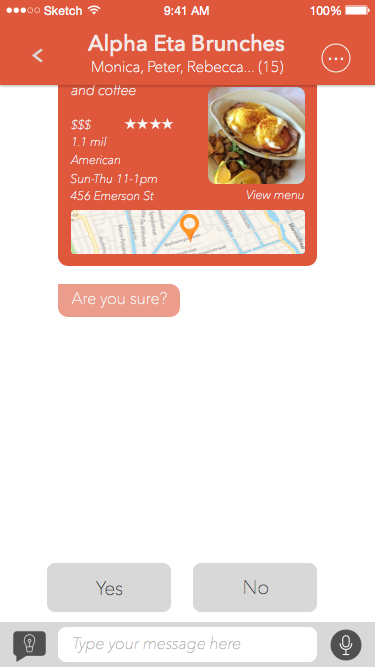 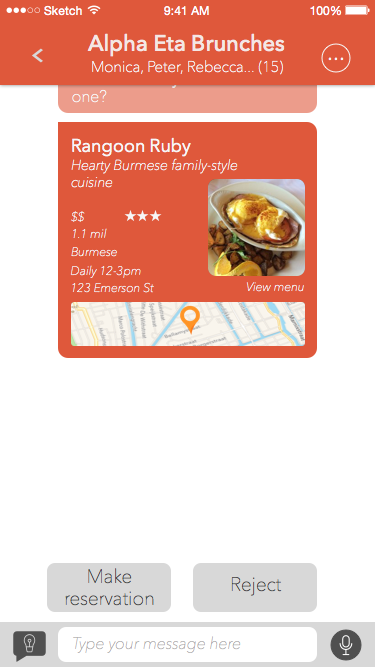 H2-6: On outing info page, there is no clear distinction between actionable vs. non-actionable items. Users have to memorize settings that are clickable
Suggested fix: Make clickable items prominent and different
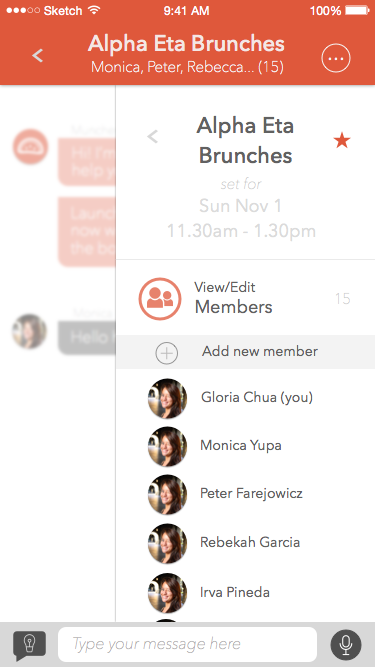 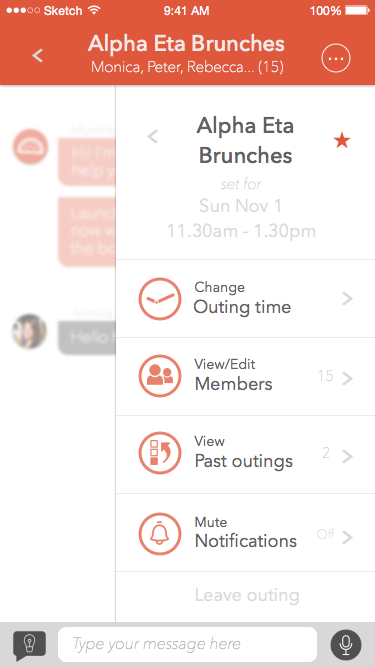 H2-7: In the drag and drop part, it doesn’t seem like the up and down arrows have a function
Suggested fix: Remove redundant arrows
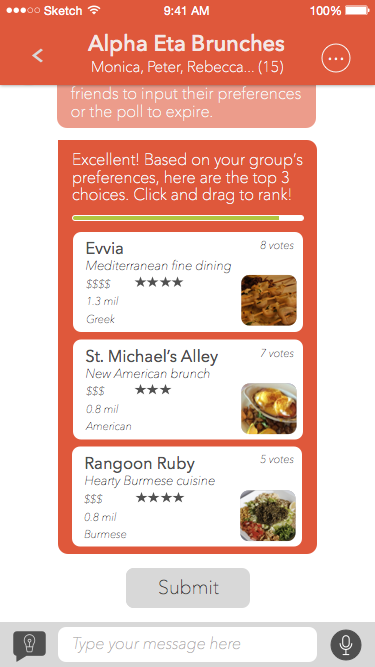 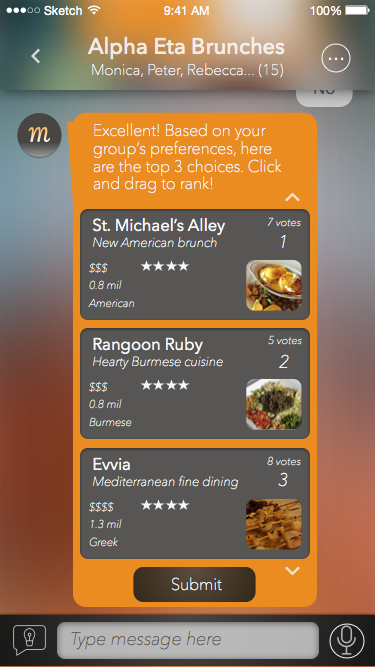 H2-5: It would not be convenient to repeat the entire process if the restaurant is not open or unavailable for reservation
Suggested fix: NA
We assume the backend will deal with this, not the UI
Wizard of Oz
H2-9: Chat-based systems aren’t irreversible, so there’s no way to undo an accidental vote
Suggested fix: NA
Multiple users input multiple votes, so accidental votes do not have much impact
For simplicity
Users can reject restaurants at the final step
2
Prototype Implementation Status
Tools used
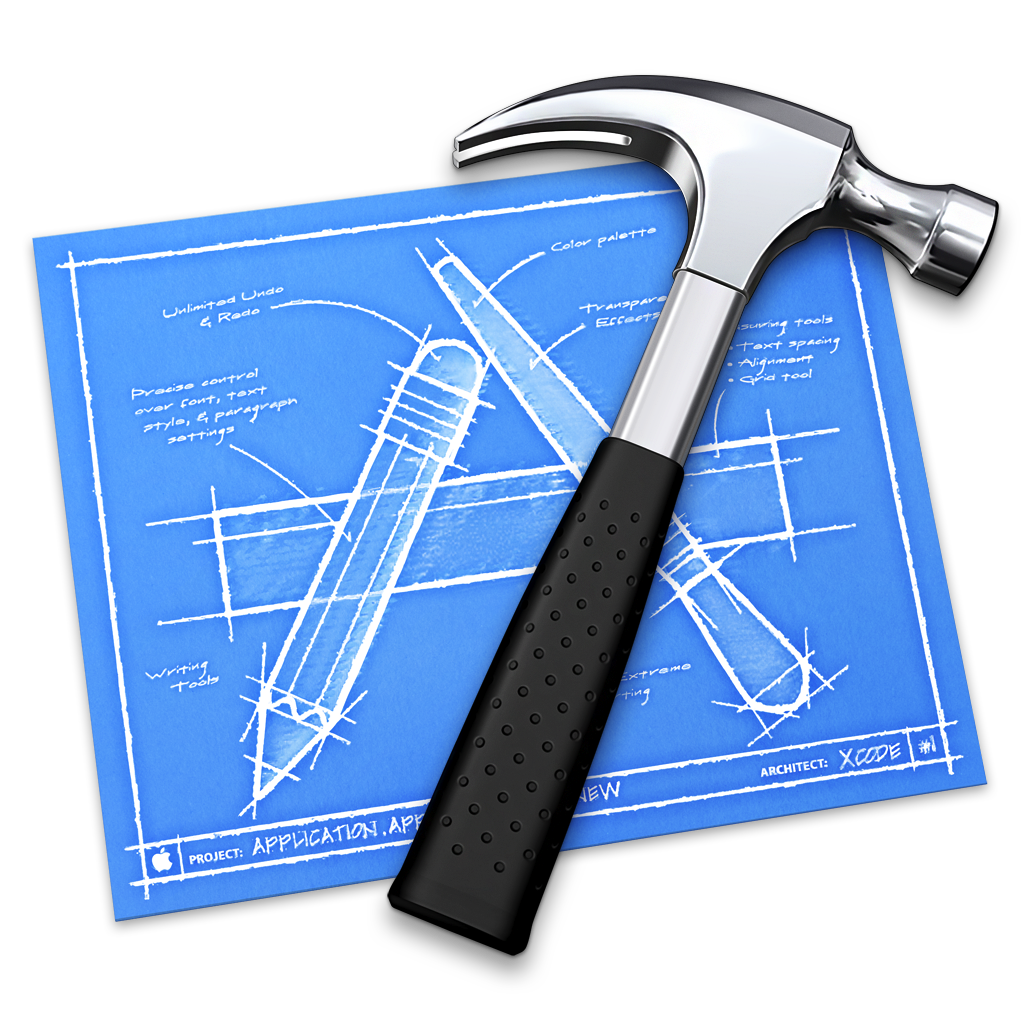 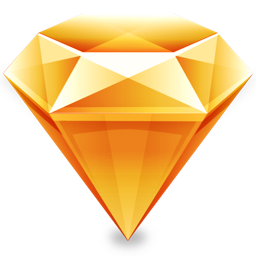 Sketch
Xcode
Feature Implementation
IMPLEMENTED
Task 1: Decide a place to eat [Moderate]
Click through choices
UNIMPLEMENTED
Task 1: Decide a place to eat [Moderate]
Messaging keyboard
Scrolling
Interaction with AI
Task 2: Deal with user discontent [Complex]
Task 3: Coordinate the actual plans [Simple]
PLAN: Learn more Swift over Thanksgiving!
Wizard of Oz techniques
Human-based AI
Decision-making ranking algorithm
Interaction with multiple users
Hard-coded data
Text
Polls
Results
Issues/Questions
How to implement fully responsive messaging function?
Genie responses - Natural language processing?
Use database of random Siri responses?
How to imitate behavior of other users within the group?
3
Demonstration of Prototype
4
Summary
Summary
Heuristic Evaluation: Results & Revised Design
5 out of 8 severity-level 3 fixed
Prototype Implementation Status
Task 1 implemented with Wizard of Oz
Missing AI and Messaging features
Allow full paths

Learn more iOS to increase app dynamism!
Thanks!
Any questions?